Connections
Serial data
Serial Terminals
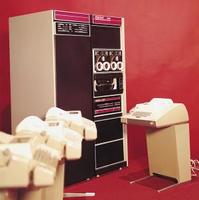 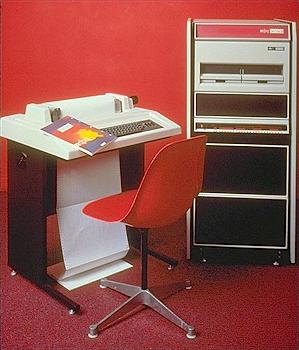 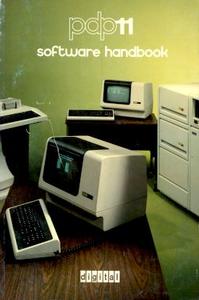 Serial connections
Telecommunication History 101
RS-232
DTE – Data Terminal Equipment
Teletype
Computer
DCE – Data Communications Equipment
Modems

Send
Receive
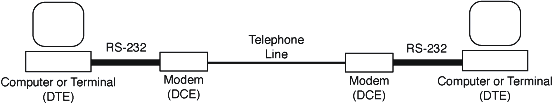 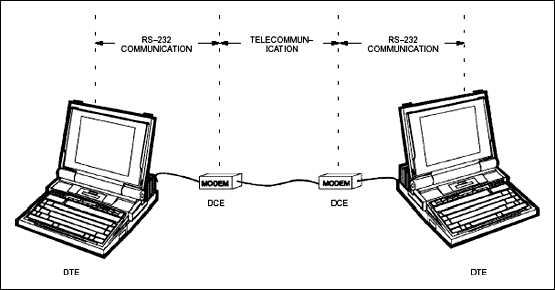 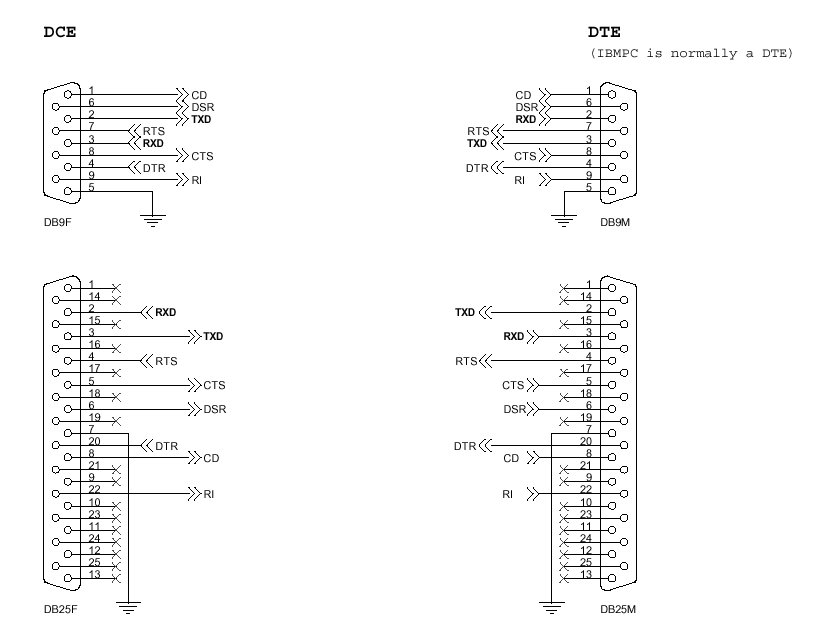 Computer to Computer?
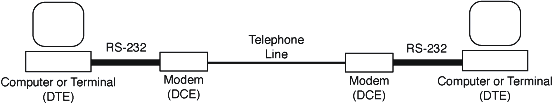 What if equipment close by?
Direct DTE-DTE
Conflict of signals!
Receive to receive
Send to send - !!!!
Solution:
Use a “null” modem
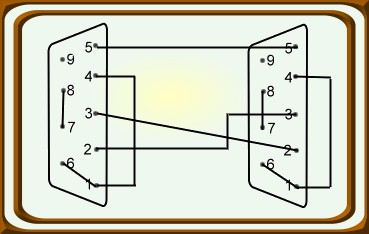 Configuration
Must configure to connect:
Correct Speed
110, 300, 1200, 2400, 4800, 9600, etc.
Number of bits
7 or 8
Parity
None, even, odd, mark, space
Stop bits
1 or 2
Most modern devices default:
9600-8-n-1
Ethernet
Ethernet
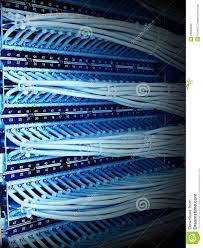 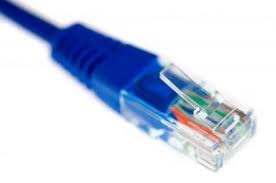 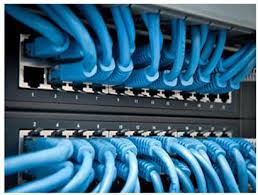 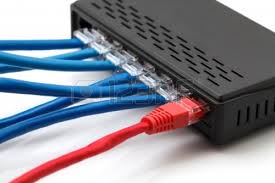 Ethernet
Standard cable and jack
RJ-45 (8 pins)
Send on 1-2
+ P1
- P2
Receive on 3-6
+ P3
- P6
Ethernet + Power
Power over Ethernet
Add power to the spare wires
EIA/TIA 568A and B
568A WIRING STANDARD
568B WIRING STANDARD
Note: Only pairs 2 and 3 are used for Standard Ethernet wiring. Pairs 1 and 4 can be used for other purposes such as telephones or even a second separate, complete Ethernet connection.
EIA/TIA Cable pairings
Two Ethernets over one cable
Use pairs 1 and 4 for the second Ethernet connection
Ethernet Wiring Conventions
Note:
PC (NIC) side “opposite” definitions than the switch or router side
Colors may change
“typical” connection
Networking Device
No problem!
PC
PC
PC to PC?
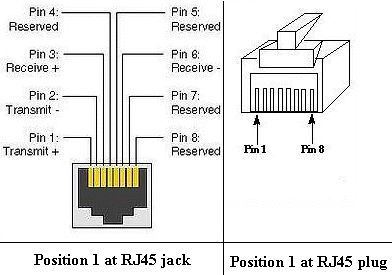 Big problem!
PC 1 Receive connected toPC2 Receive
Bigger problem!
PC1 Transmit connected to PC2 Transmit!
PC1
PC2
PC to PC Solution
Crossover cable
Auto Sense
Some devices “auto sense” and set up the proper connections